Willkommen bei PowerPointVorlagen.at!
Du bist an dieser Vorlage interessiert? Super! Dann schau sie dir einfach einmal in Ruhe an! Anstelle von den hier angezeigten Texten findest du dann nützliche Tipps für deine Präsentation!
Unser Logo wird über den Inhalten angezeigt, da wir für unsere Arbeit gerne fair entlohnt werden würden. In der Kaufversion ist das dann natürlich verschwunden.
Um diese Vorlage zu kaufen, lege sie in den Warenkorb und führe den Bestellvorgang aus. Für Fragen wende dich einfach an support@powerpointvorlagen.at!
Wusstest du, dass wir auch VIP – Support zu PowerPoint für unsere Kunden bieten? Ein weiterer Vorteil am Kauf dieser Vorlage!
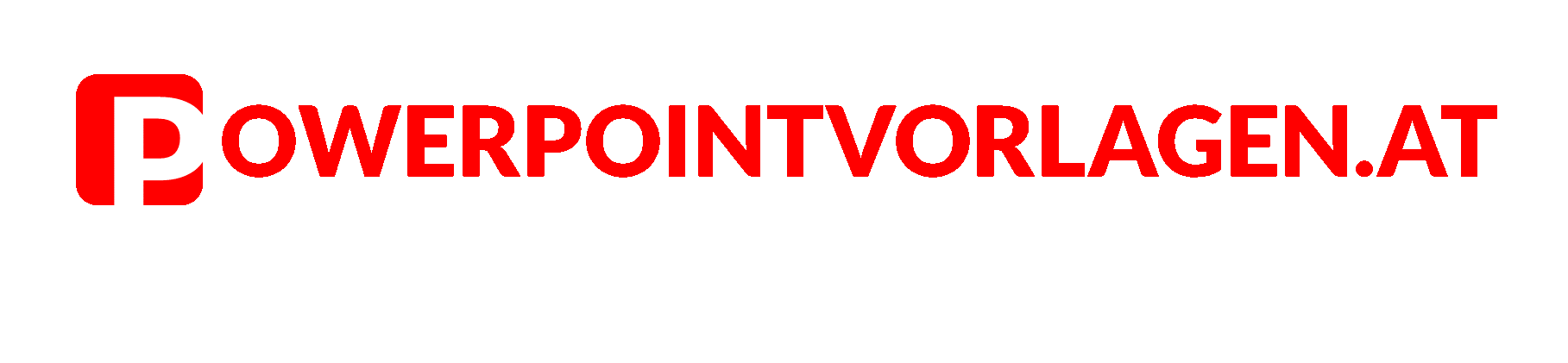 PowerPointVorlagen.at
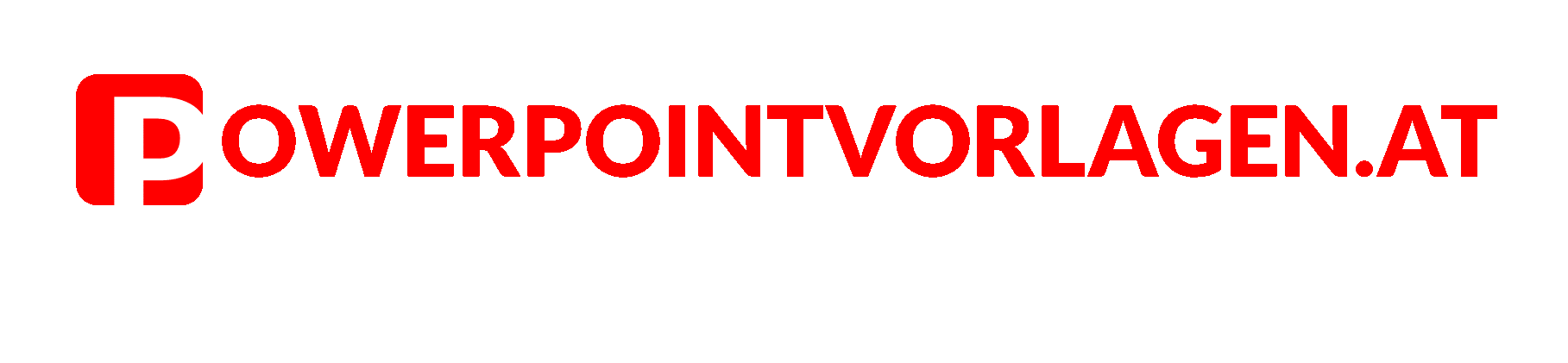 Hier steht dein Text
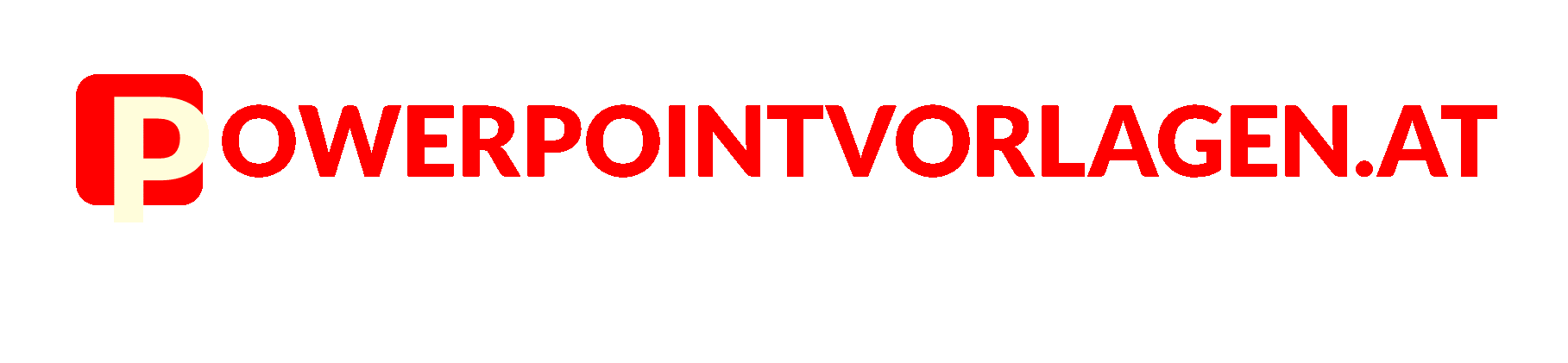 Hier steht dein Text
Hier steht dein Text
Hier steht dein Text
Dein Text – Ihre Präsentation
Lorem ipsum dolor sit amet, consetetur sadipscing elitr, sed diam nonumy eirmod tempor invidunt ut labore et dolore magna 
aliquyam erat, sed diam voluptua. At vero eos et accusam et justo duo dolores et ea rebum. Gubergren, no sea takimata sanctus est Lorem ipsum dolor sit amet. Lorem ipsum 
dolor sit amet, consetetur sadipscing elitr, sed diam nonumy eirmod tempor invidunt ut labore et dolore magna aliquyam erat, 
sed diam voluptua. At vero eos et accusam et justo duo dolores et ea rebum. Stet clita kasd gubergren, no sea takimata sanctus est Lorem ipsum dolor sit amet.
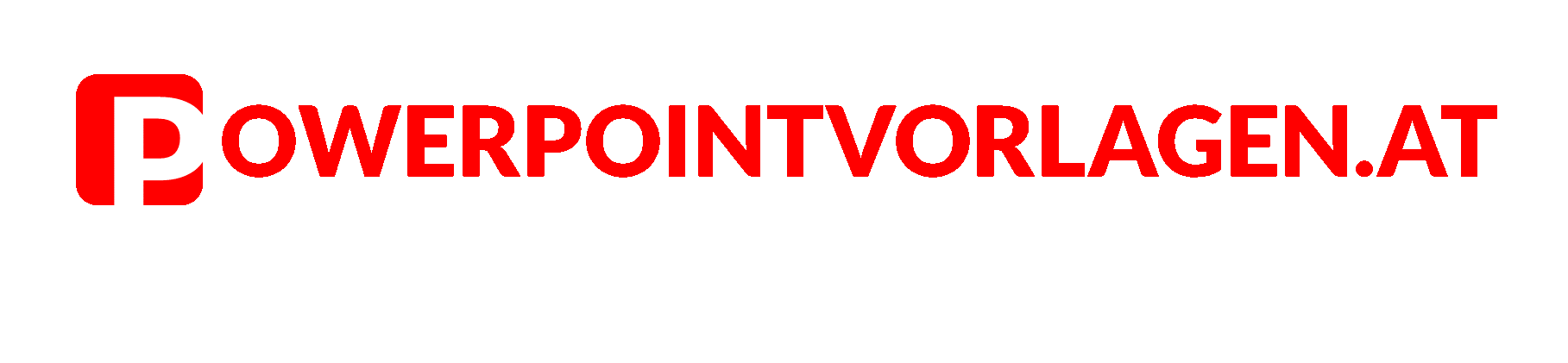 Blickfang: Das Bild
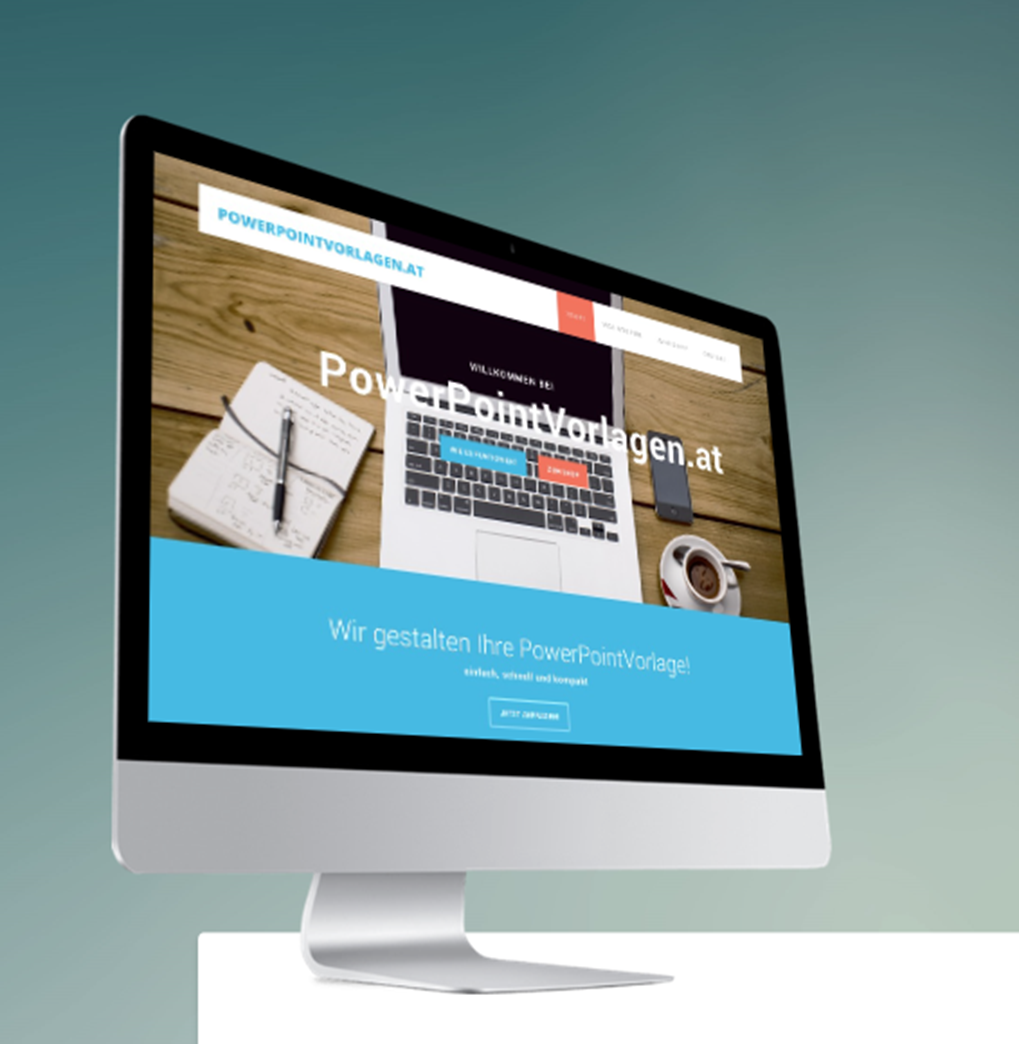 Lorem ipsum dolor sit amet, consetetur sadipscing elitr, sed 
diam nonumy eirmod tempor invidunt ut labore et dolore magna aliquyam erat, sed diam 
voluptua. At vero eos et accusam et justo duo dolores et ea rebum. Stet clita kasd 
gubergren, no sea takimata sanctus est Lorem ipsum dolor sit amet.
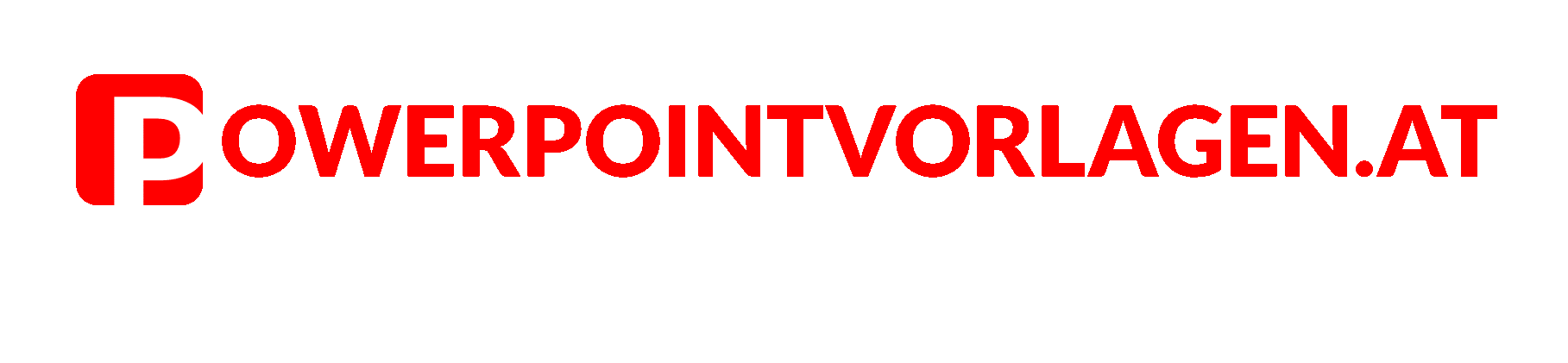 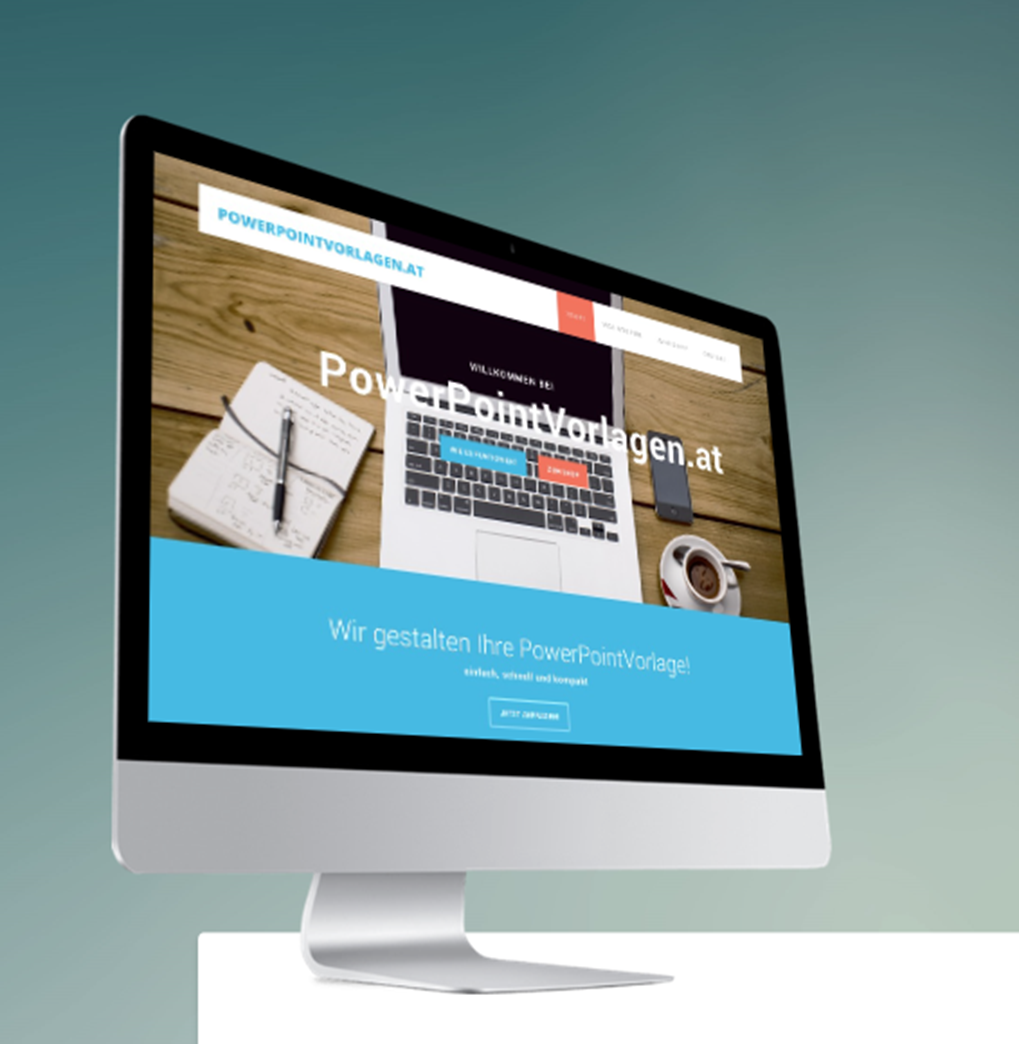 Lorem ipsum dolor sit amet, consetetur sadipscing elitr, sed 
diam nonumy eirmod tempor invidunt ut labore et dolore 
magna aliquyam erat, sed diam voluptua. At vero eos et accusam et justo duo dolores et
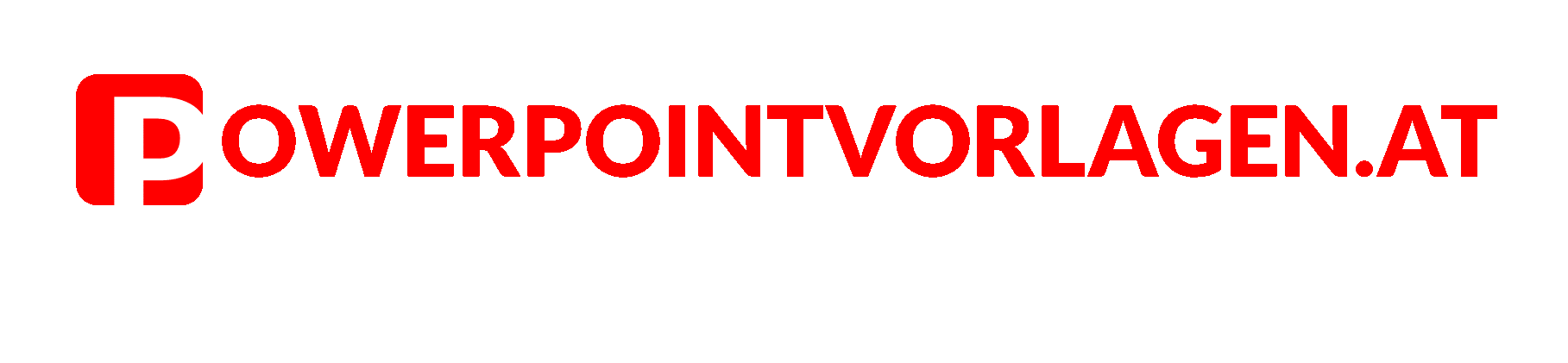 Blickfang: Das Bild
Lorem Ipsum dolor sit amet
Lorem ipsum dolor sit amet, consetetur sadipscing elitr, sed diam nonumy eirmod tempor invidunt ut labore et dolore magna aliquyam erat, sed diam voluptua. At vero eos et accusam et justo duo dolores et ea rebum. Stet clita kasd gubergren, no.
Lorem ipsum dolor sit amet, consetetur sadipscing elitr, sed diam nonumy eirmod tempor invidunt ut labore et dolore magna aliquyam erat, sed diam voluptua. At vero eos et accusam et justo duo dolores et ea rebum. Stet clita kasd gubergren, no.
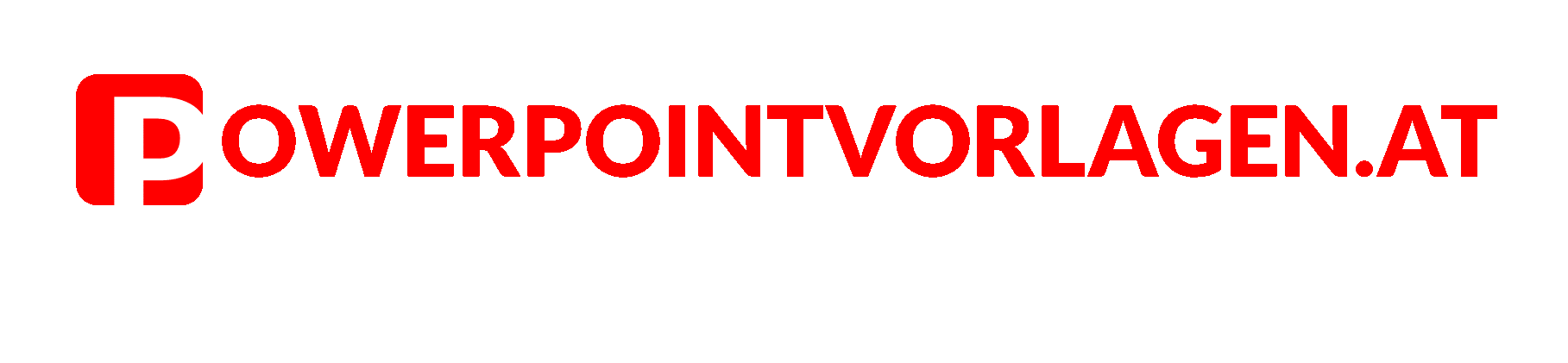 Lorem Ipsum dolor
Lorem Ipsum dolor
Lorem ipsum dolor sit amet, consetetur sadipscing elitr, sed diam nonumy eirmod tempor invidunt ut labore et dolore magna aliquyam erat, sed diam voluptua. At vero eos et accusam et justo duo dolores et ea rebum. Stet clita kasd gubergren, no.
Lorem ipsum dolor sit amet, consetetur sadipscing elitr, sed diam nonumy eirmod tempor invidunt ut labore et dolore magna aliquyam erat, sed diam voluptua. At vero eos et accusam et justo duo dolores et ea rebum. Stet clita kasd gubergren, no.
Lorem Ipsum dolor
Lorem Ipsum dolor
Schritt 1
Besuche www.powerpointvorlagen.at oder schreib‘ uns per E-Mail/WhatsApp: bestellung@powerpointvorlagen.at oder     0668 860 5 160.
Schritt 3
Schicke deine Bestellung ab. Wir werden uns dann in Kürze mit dir in Verbindung setzen und Einzelheiten besprechen. Du bekommst deine PP dann passwortgeschützt per E-Mail. Das Kennwort zur Bearbeitung erhältst du nach der Zahlung.
1
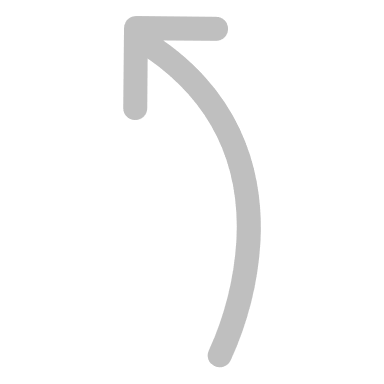 3
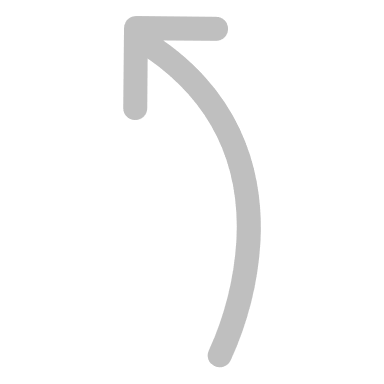 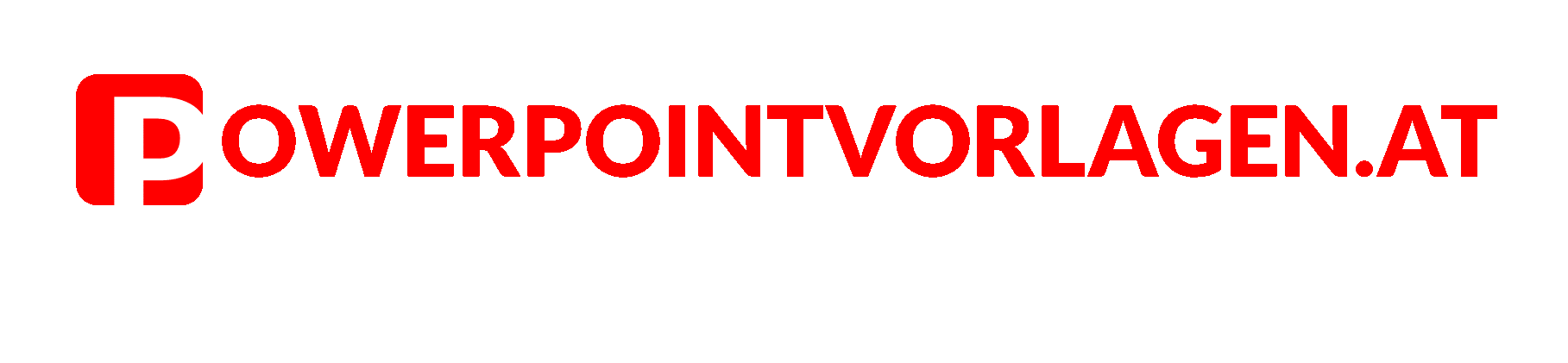 2
Schritt 2
Gib deine Daten an und beschreiben Sie, was Ihre für Sie angepasste Präsentation beinhalten soll. Achten Sie dabei auf die Vollständigkeit!
Ein Verlauf: Wir zeigen ein Beispiel: Aufträge bestellen